Basic Qualities of Light
Power/Intensity 
Color/Frequency 
Direction 
Reflectivity 
Broadness/Diffusion
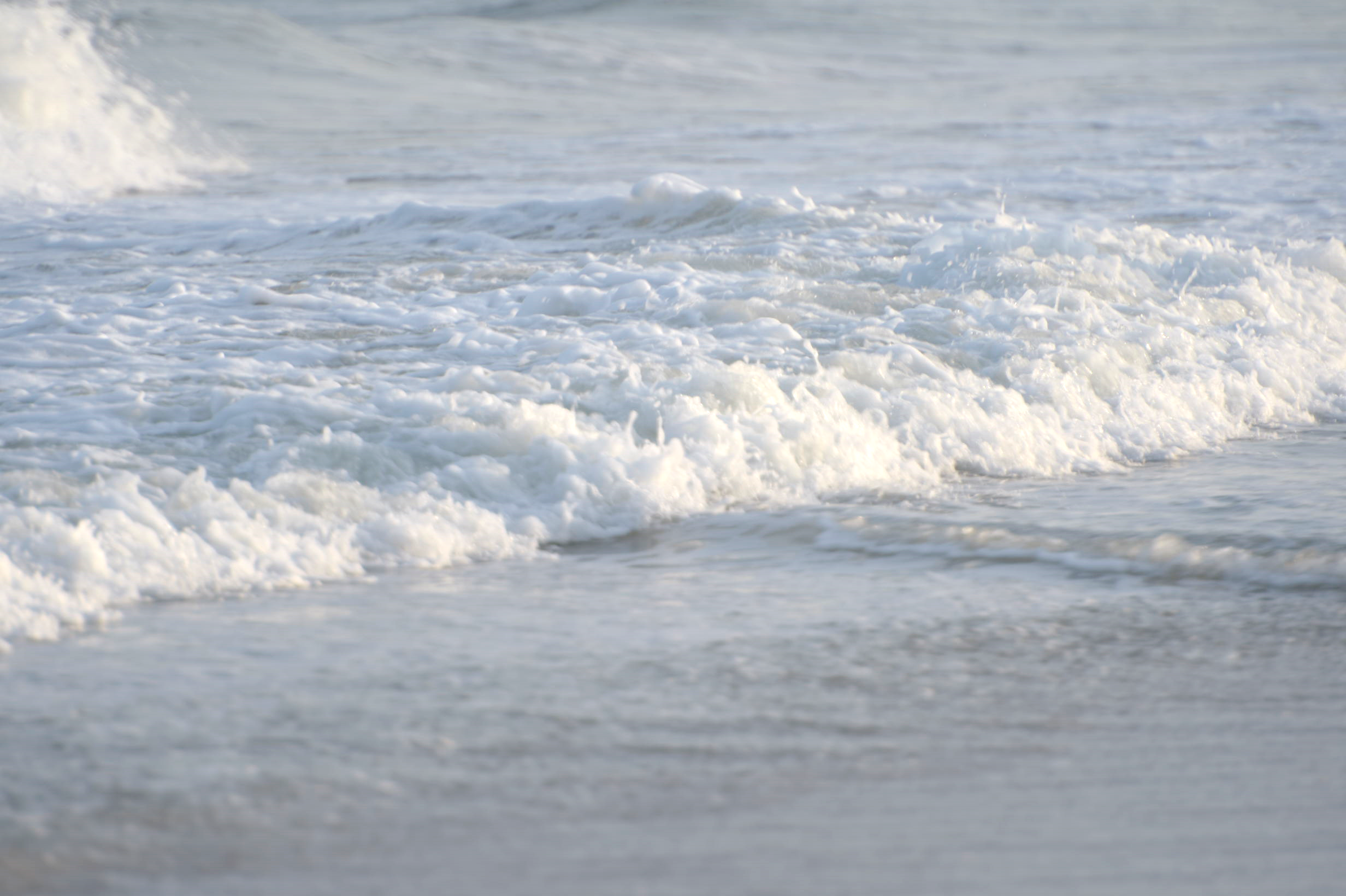 Direction
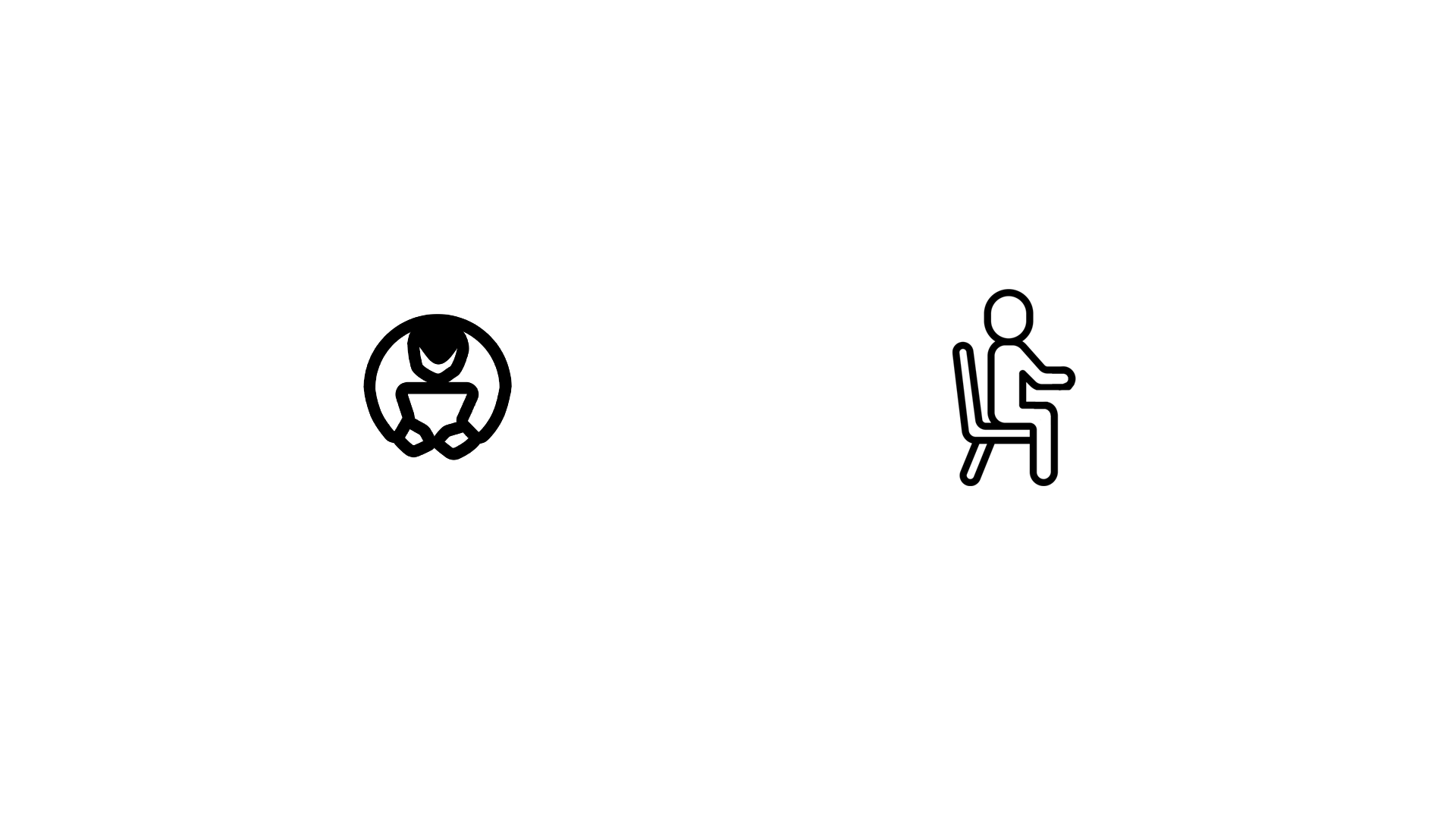 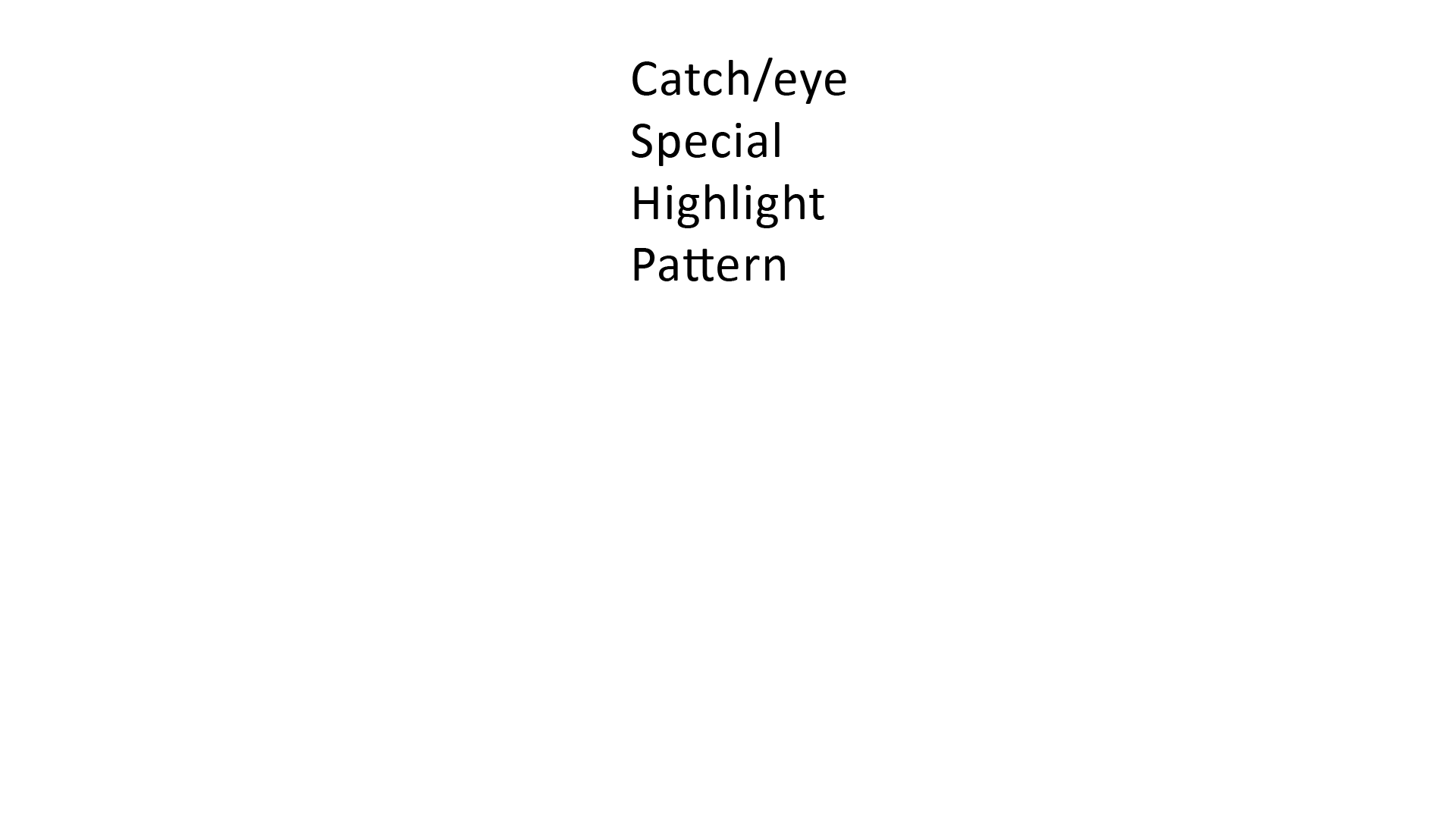 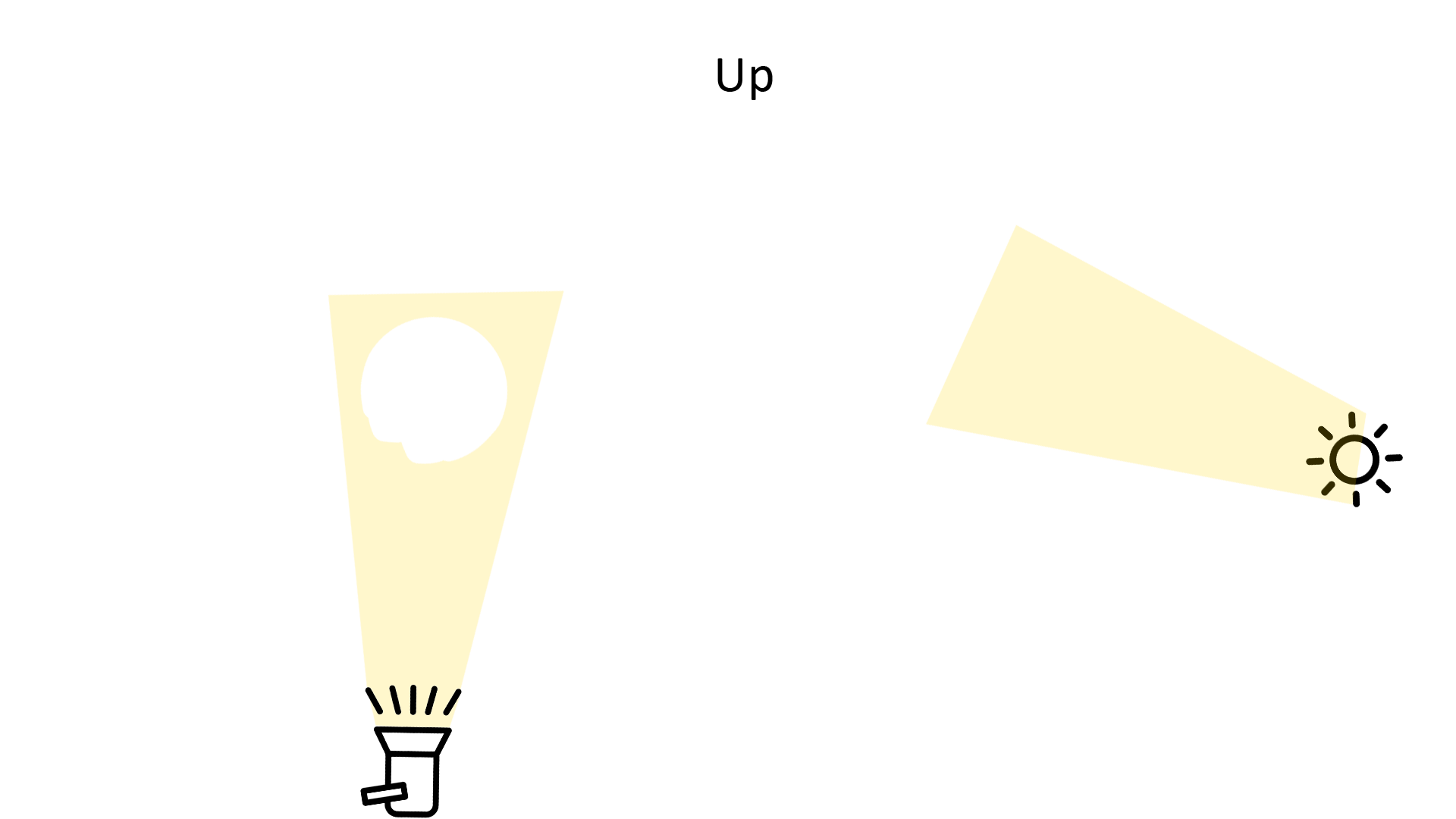 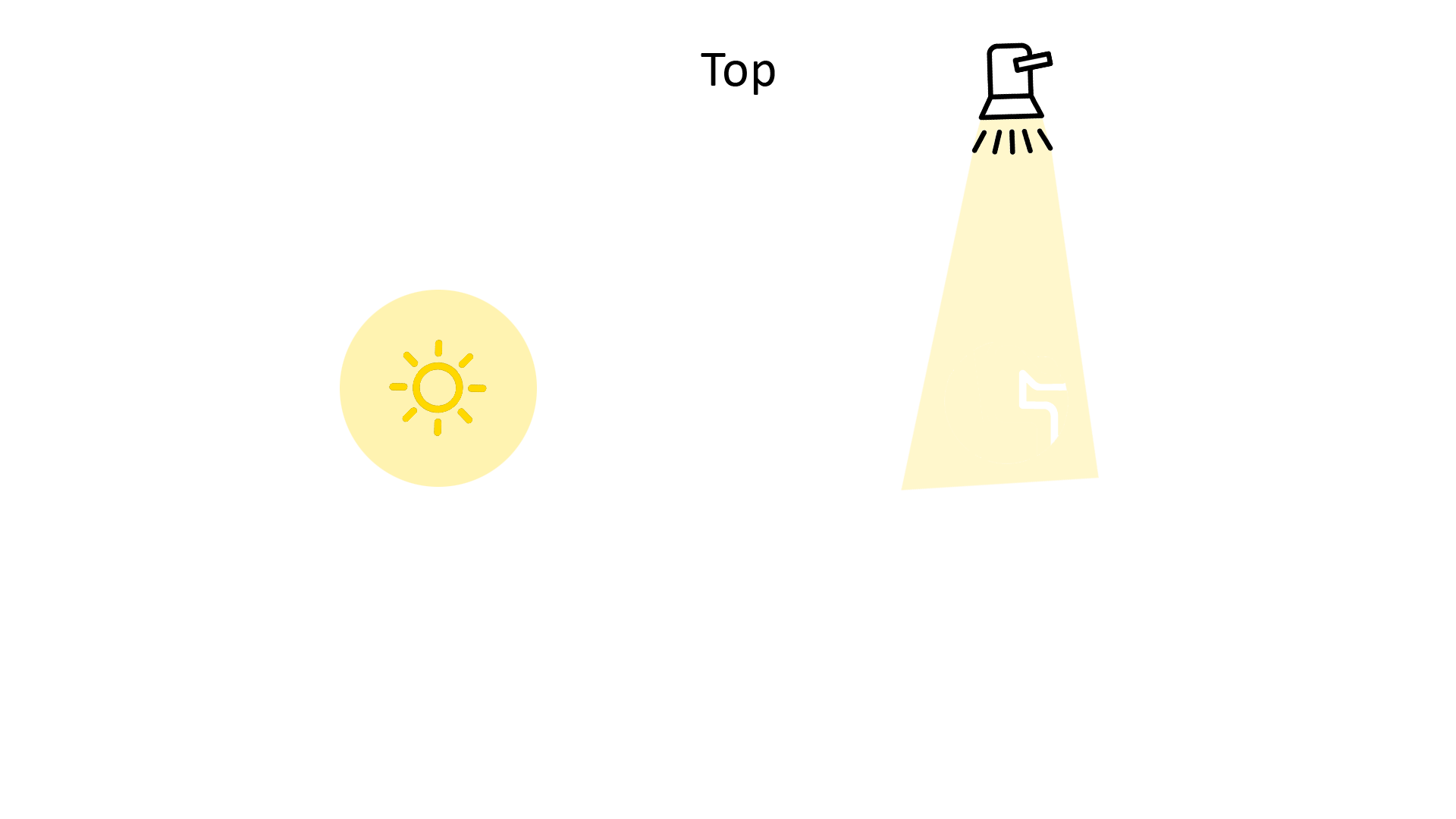 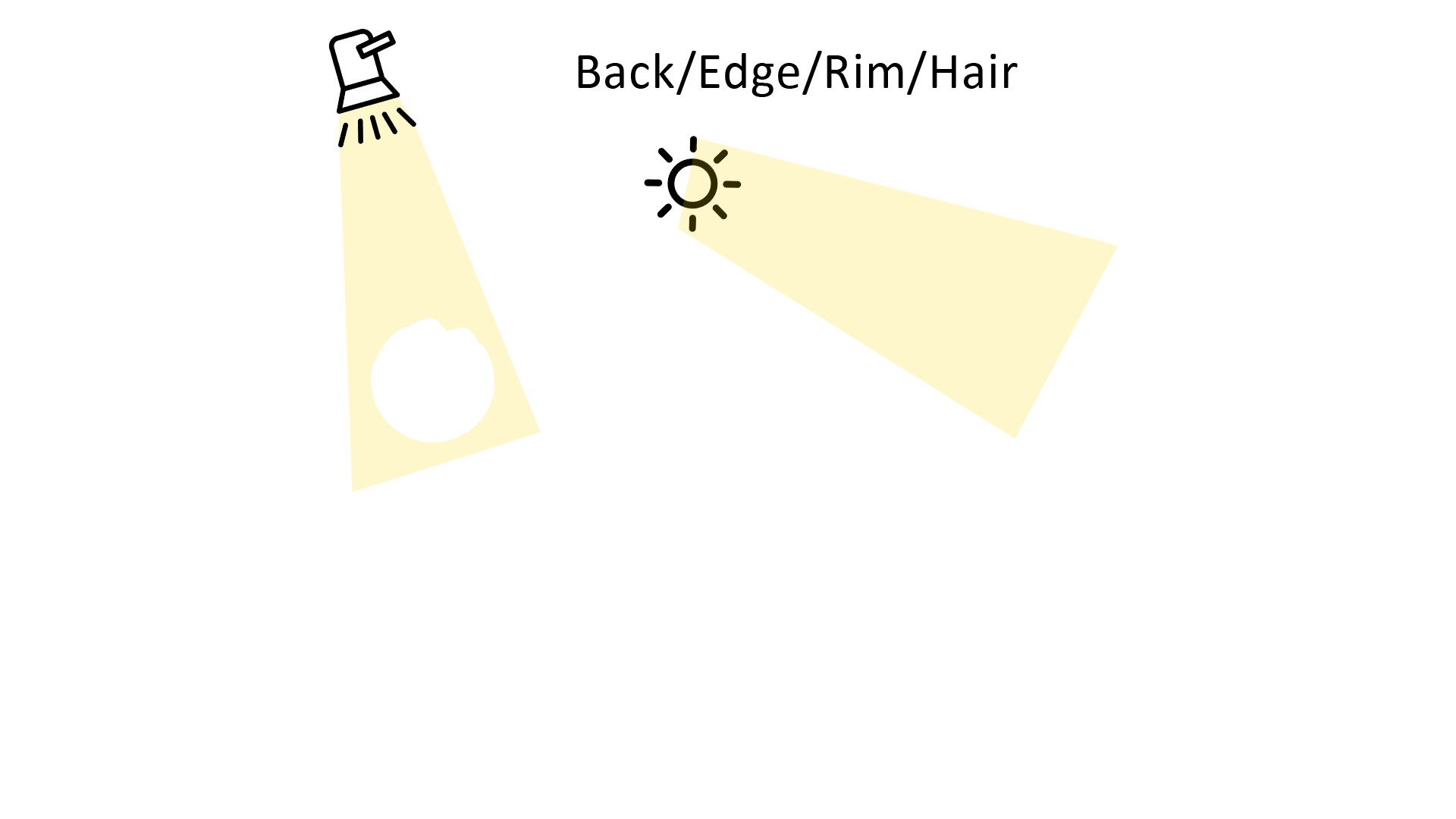 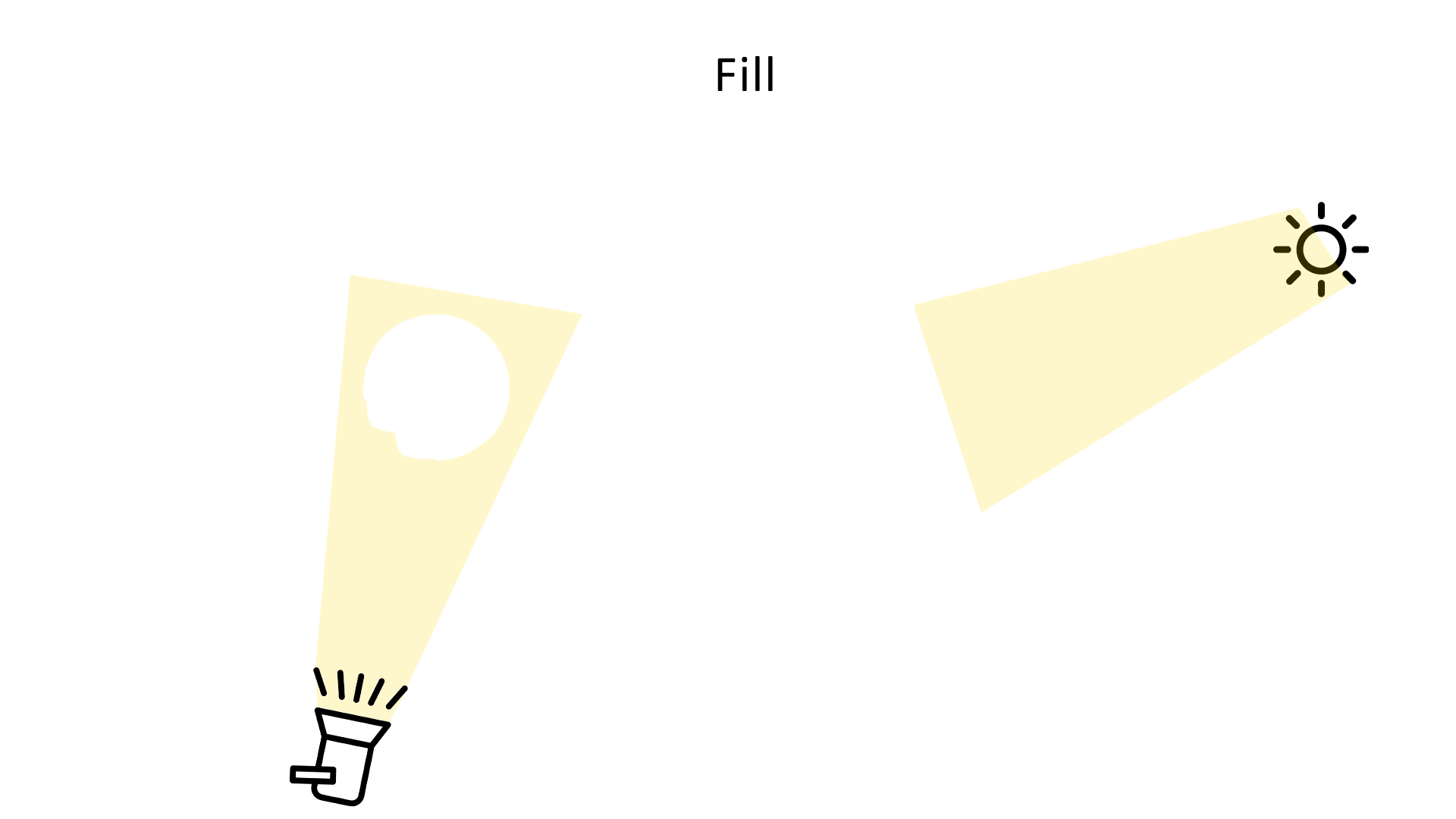 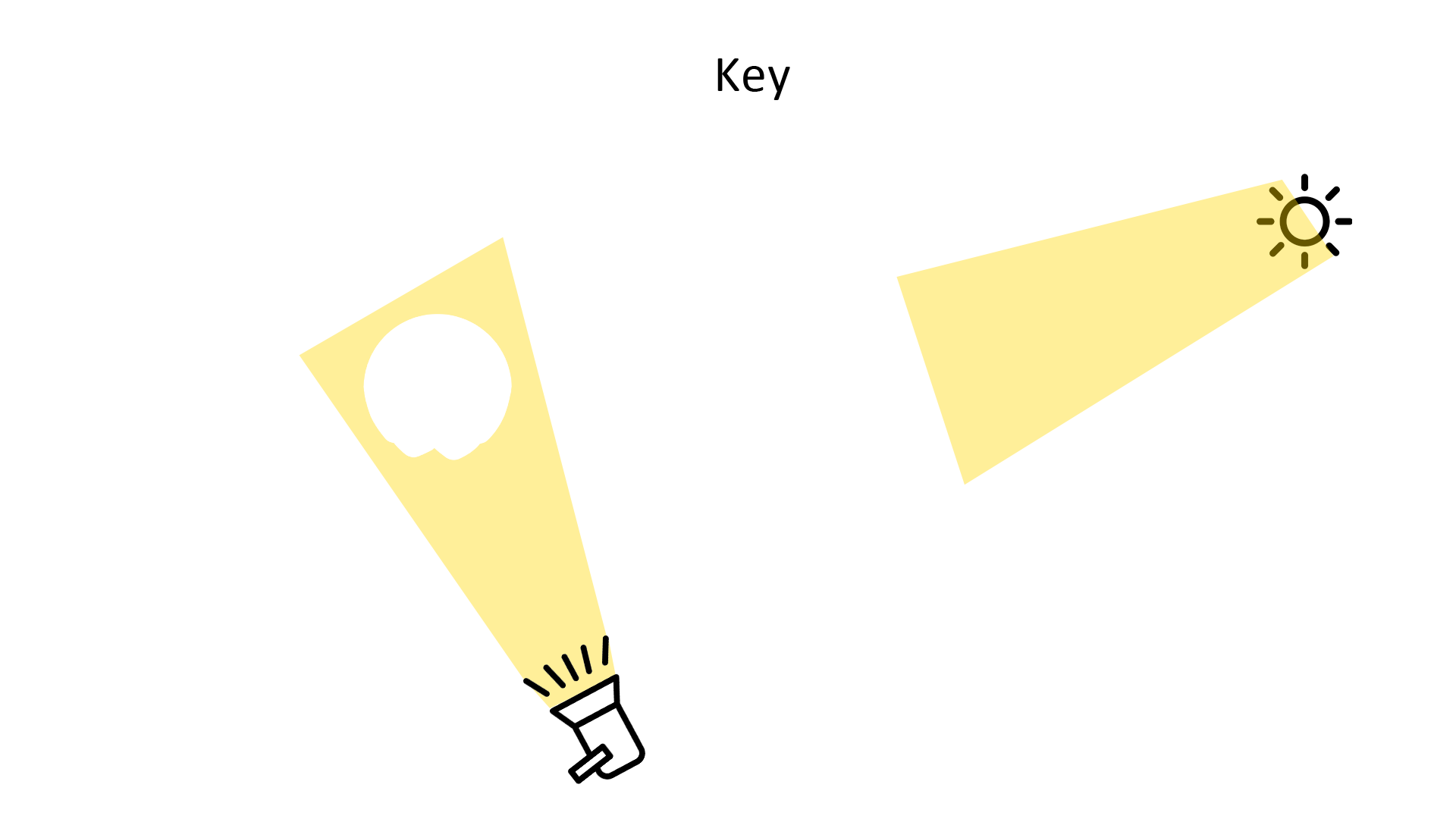 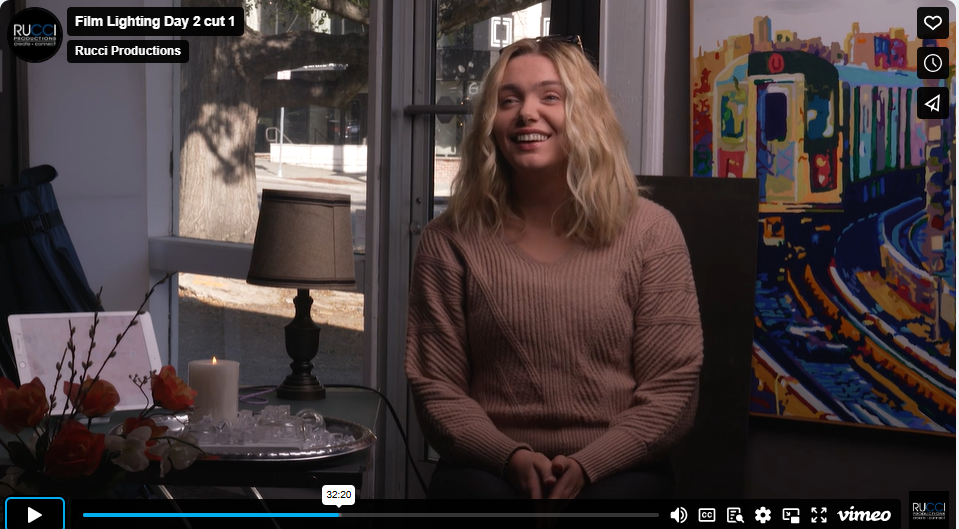 Let’s give it try
Outside using sun
[Speaker Notes: Demo with model, and practicals/windows for motivation, control techniques for flare.]
Wrapping of key and edgesVary fill and edge level
[Speaker Notes: Demo with model, and practicals/windows for motivation, control techniques for flare.]
Motivation
[Speaker Notes: Demo with model, and practicals/windows for motivation, control techniques for flare.]
Patterns, focus
[Speaker Notes: Demo with model, and practicals/windows for motivation, control techniques for flare.]
Flare
[Speaker Notes: Demo with model, and practicals/windows for motivation, control techniques for flare.]
Motion
[Speaker Notes: Demo with model, and practicals/windows for motivation, control techniques for flare.]
[Speaker Notes: Video example 1-2 of lights in motionAlso – demo with fire/tv fx for lights in motion
Flare – show samples of creative use]
Reflectivity
Effective interaction between setting and lighting
Reflective qualities of materials
Use of bounce & negative fill
Specular highlights
Lighting a reflective surface
[Speaker Notes: Demo with model, and practicals/windows for motivation, control techniques for flare.]